Правила поведения в компьютерном классе
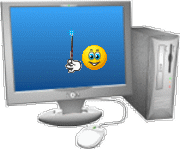 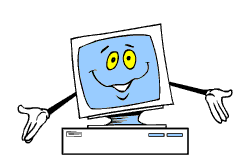 Педагог дополнительного образования по информатике
Плотникова Наталья Леонидовна
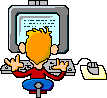 Не трогать руками части компьютера, не относящиеся к содержанию занятия, и не нажимай неизвестные клавиши.
НЕ сидеть слишком близко к экрану монитора. Расстояние до экрана монитора должно быть не менее длины вытянутой руки.
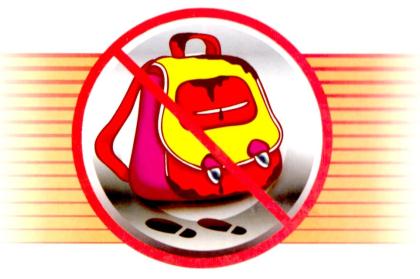 Нельзя приходить в класс в грязной обуви и одежде. В кабинете информатики должна быть чистота. Это нужно для нормальной работы компьютеров.
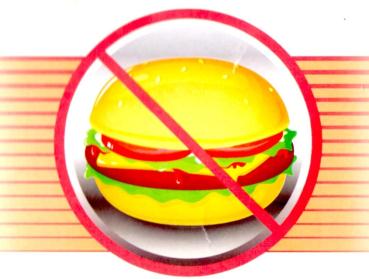 Нельзя приносить в кабинет информатики продукты питания, крошки от еды и жидкость могут попасть в клавиатуру и испортить её.
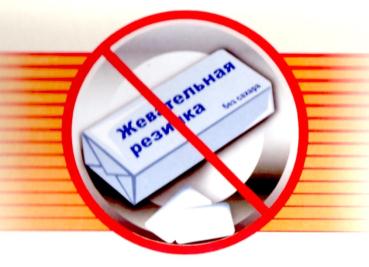 В кабинет информатики категорически запрещается приносить и жевать жевательную резинку.
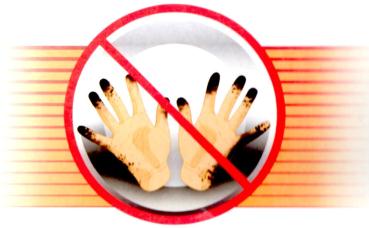 Мойте руки перед уроком информатики. Если ваши пальцы грязные – испачканные и сальные, то такими же станут клавиши клавиатуры.
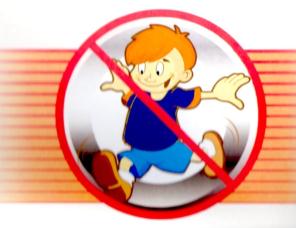 Соблюдайте дисциплину в кабинете информатики. Ваша шалость может привести к поломке компьютера.
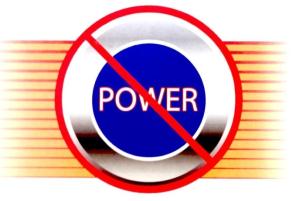 Не нажимайте без разрешения учителя кнопку включения компьютера. Это может привести к потере работоспособности компьютера.
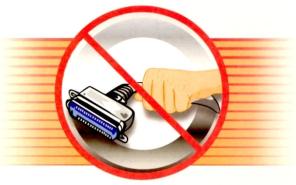 Не трогайте провода подключенные к компьютеру. Это опасно для жизни и может привести к серьёзной поломке компьютера.
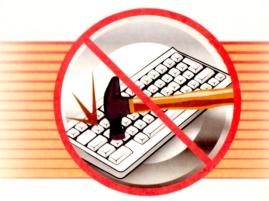 Нажимая клавиши на компьютере, не прилагайте больших усилий. Помните, что, сильно ударяя по клавишам, вы быстро выведете клавиатуру из строя.
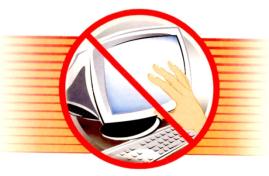 Не трогайте экран монитора даже чистыми руками – на нём всё равно останутся следы..